Природные зоны России
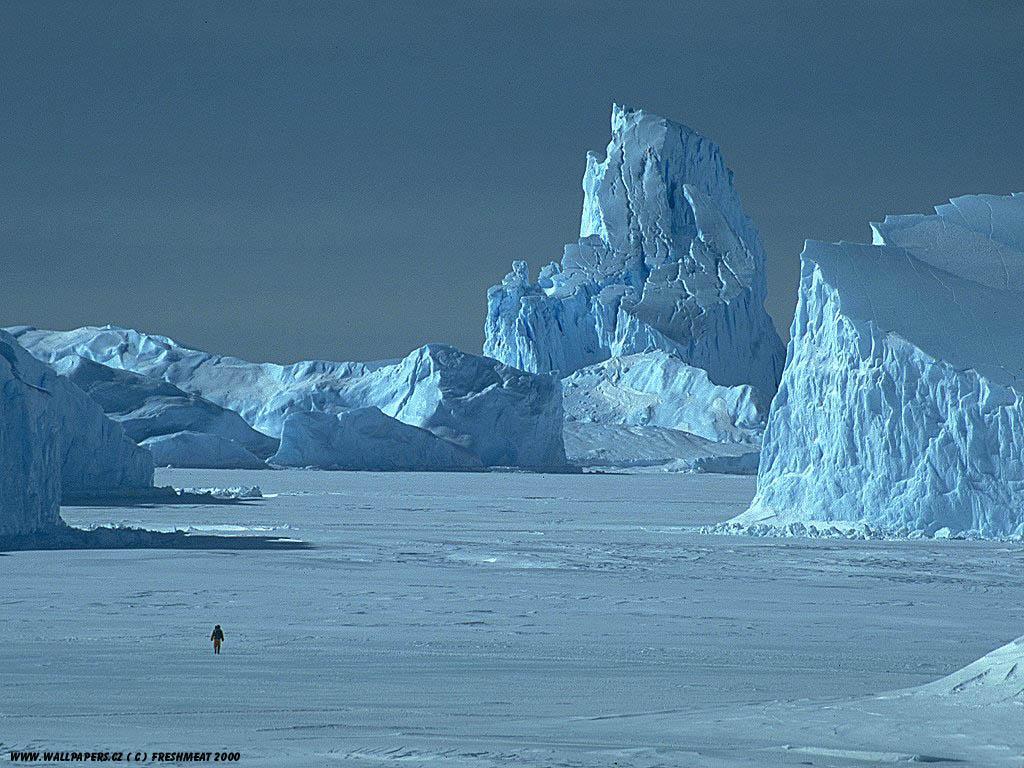 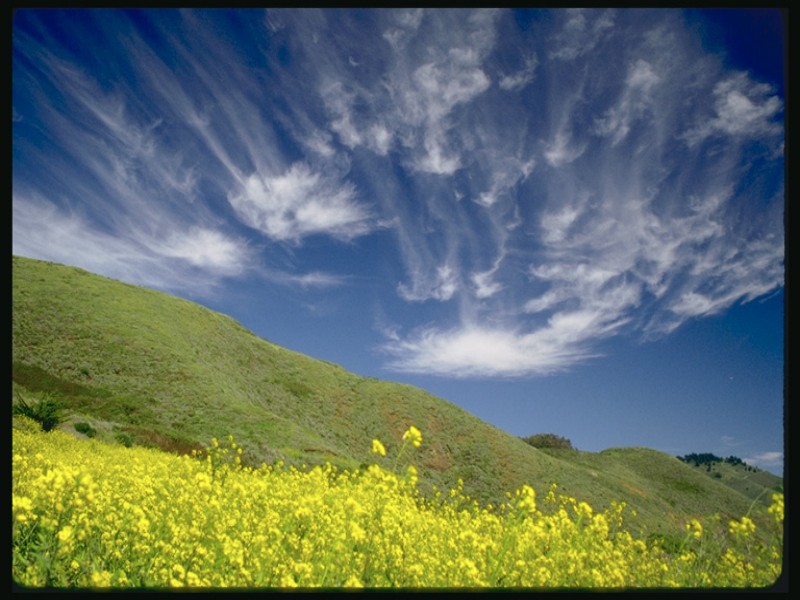 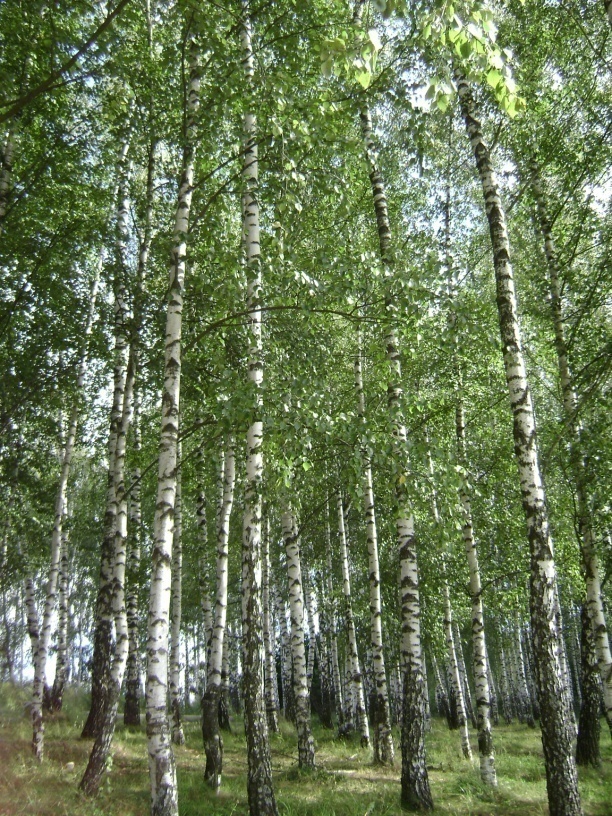 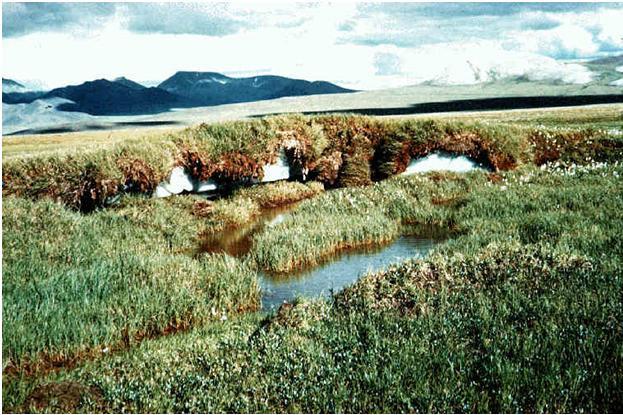 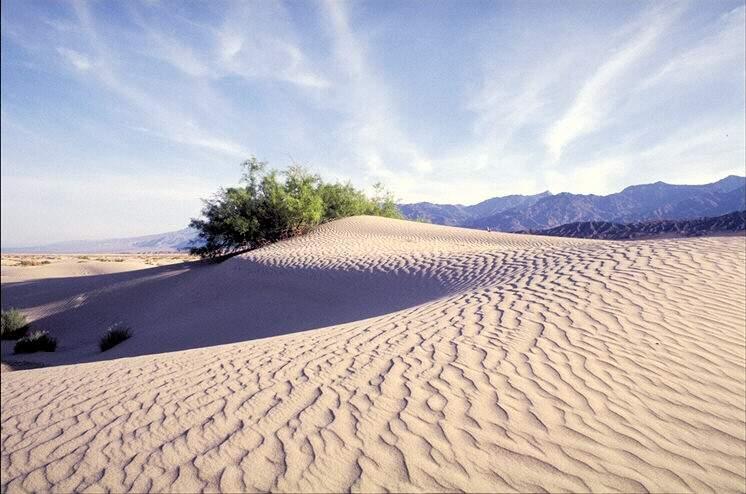 Отправляемся в путешествие…
Отгадай-ка
Размышляй-ка
Выбирай-ка
Соображай-ка
Подумай-ка
Размышляй-ка
Северное сияние
Арктическая пустыня
Тюлень
Гагарка
Белый медведь
Ледяная зона
Арктика
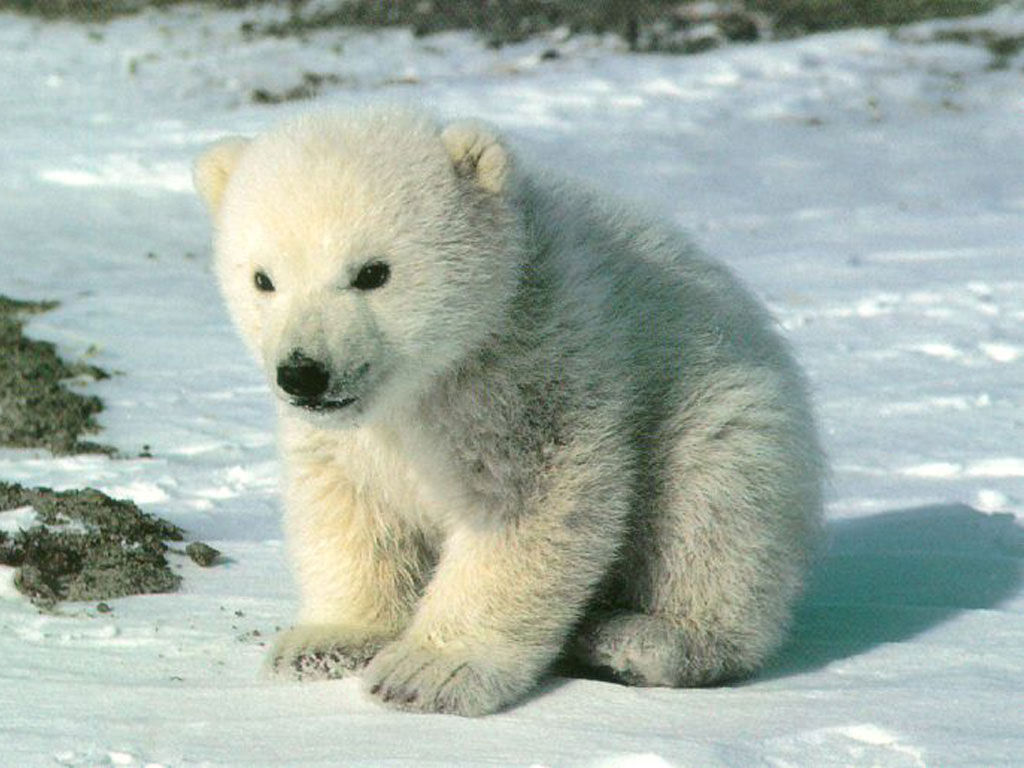 Размышляй-ка
Избыточная влажность
Северный олень
Полярная ночь
Голубика
Вечная мерзлота
Много болот
Тундра
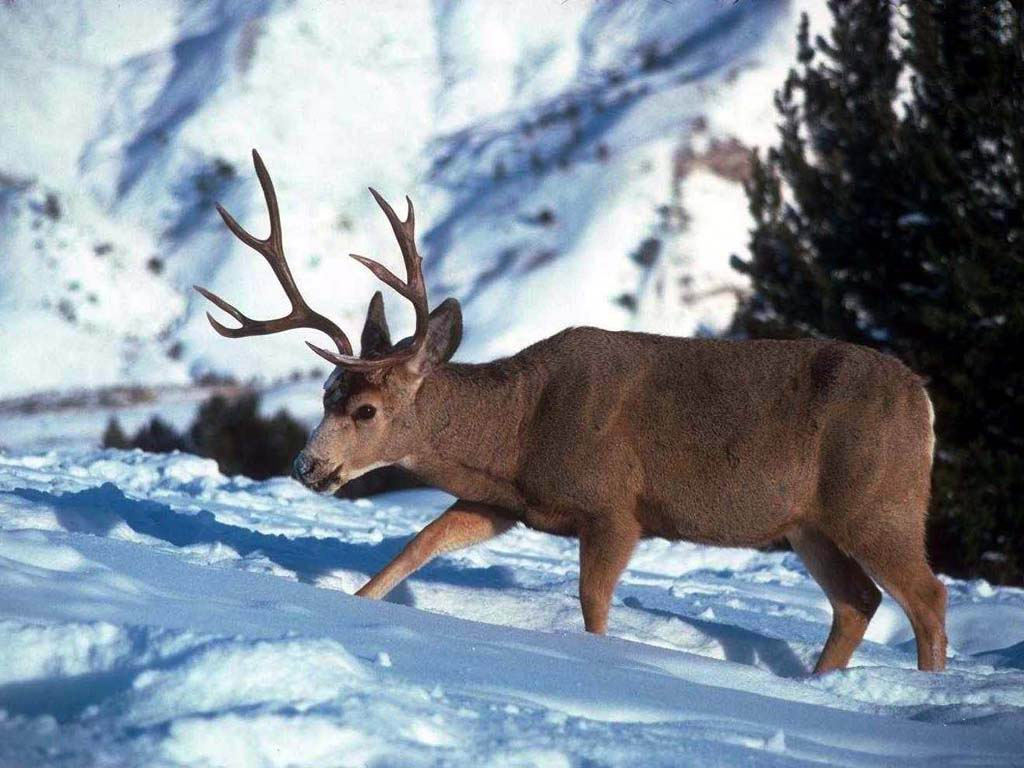 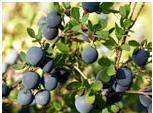 Размышляй-ка
Лёгкие планеты
Бурый медведь
Много тепла, света и влаги
Кладовая природы
Берёзы, сосны, дубы
Источник древесины
Лес
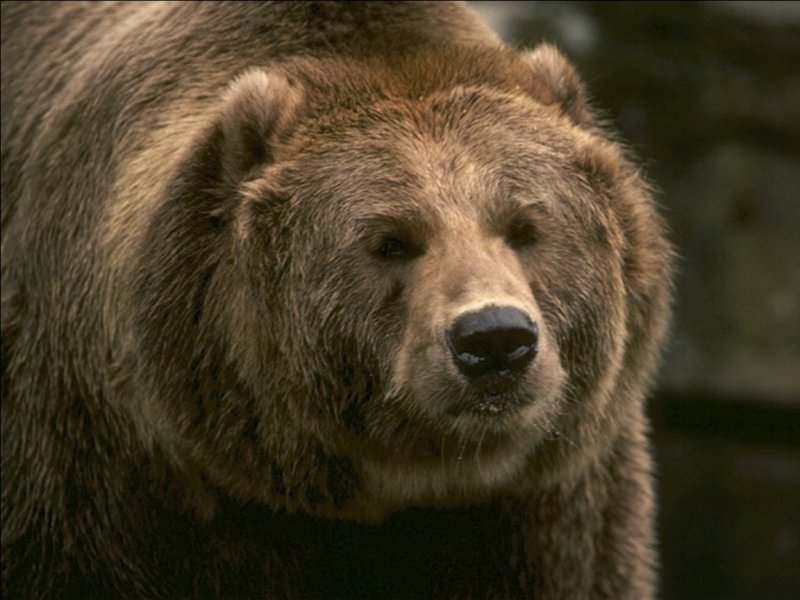 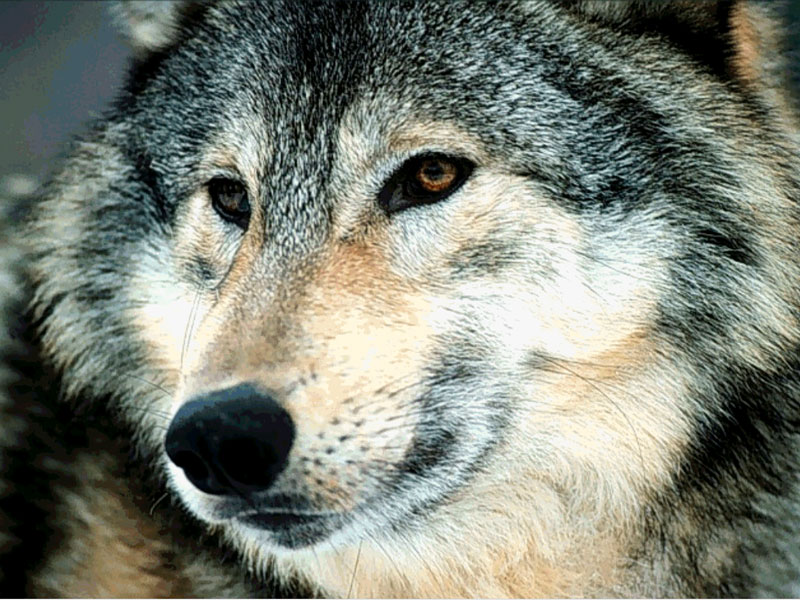 Размышляй-ка
Суховеи
Ковыль
Дрофа
Засушливое продолжительное лето
Плодородные почвы
Суслик
Степь
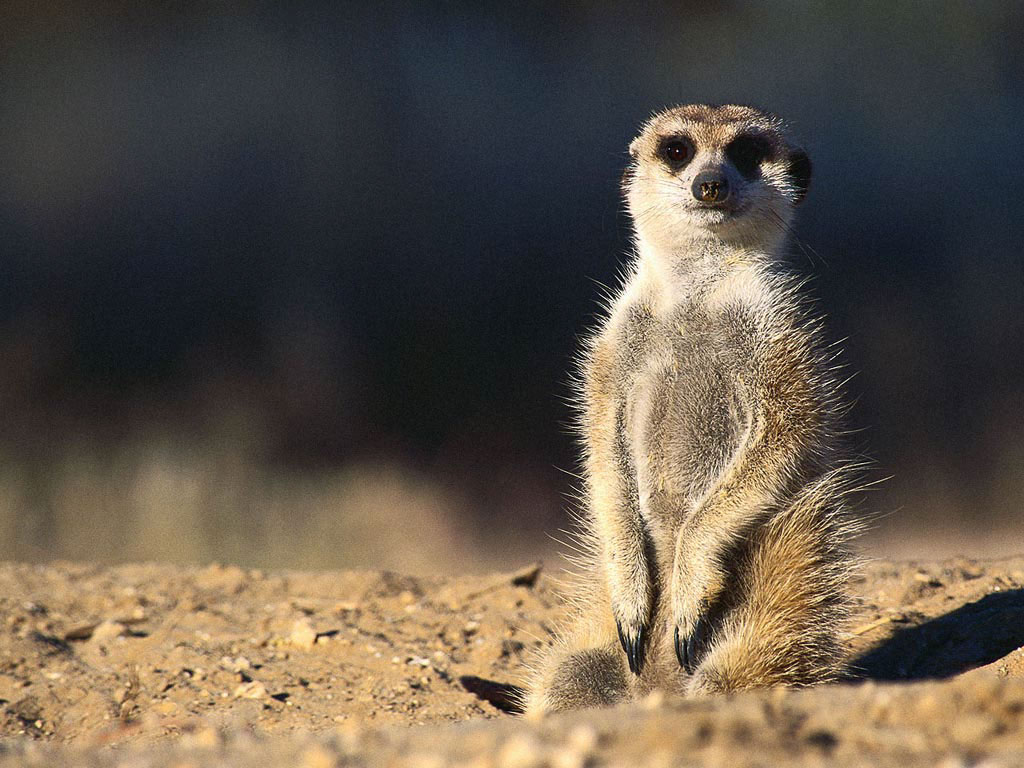 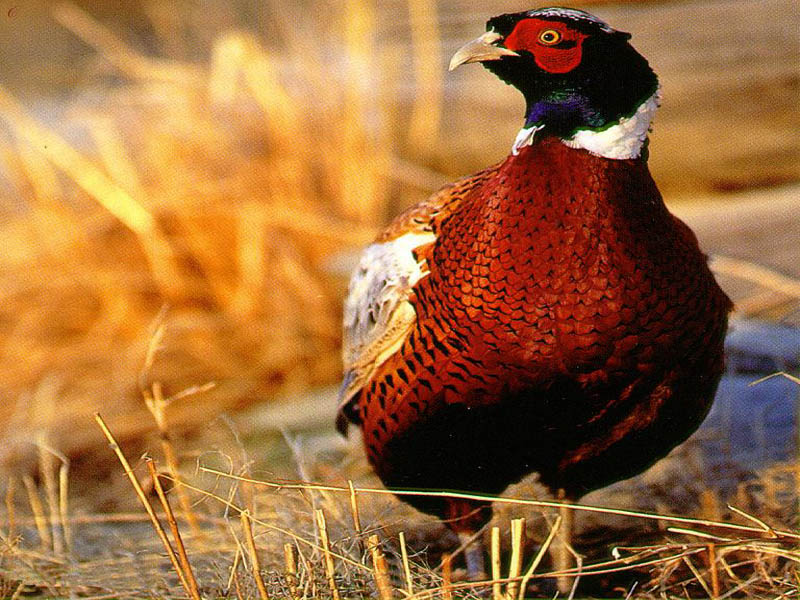 Размышляй-ка
Жаркое солнце
Верблюды
Не бывает дождей
Верблюжья колючка
Тушканчик
Сайгак
Ящерицы
Пустыня
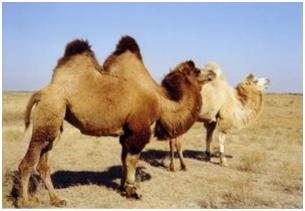 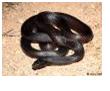 Растения
Отгадай-ка
2
Под  нежник
4
овыль
3
Яг ль
1
5
Лишайн к
7
Г лубика
иственница
6
Коло няк
8
Ду
9
Б рёза
10
кация
Выбирай-ка
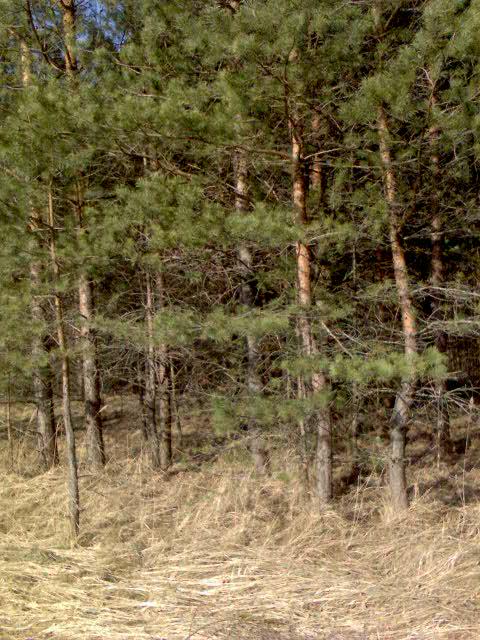 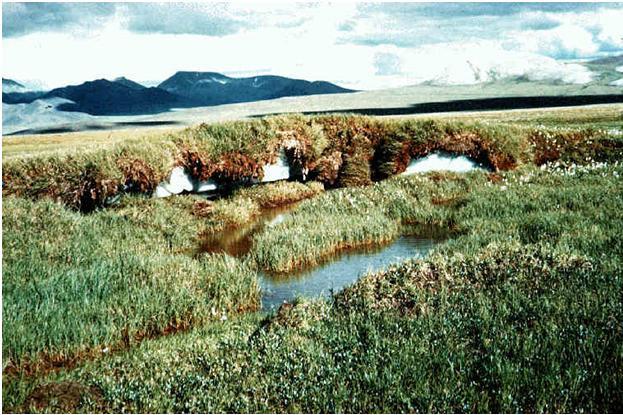 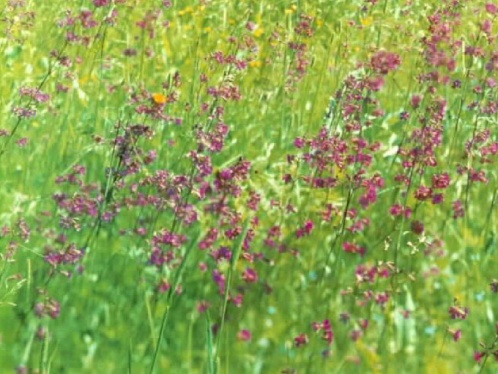 Тундра
Степь
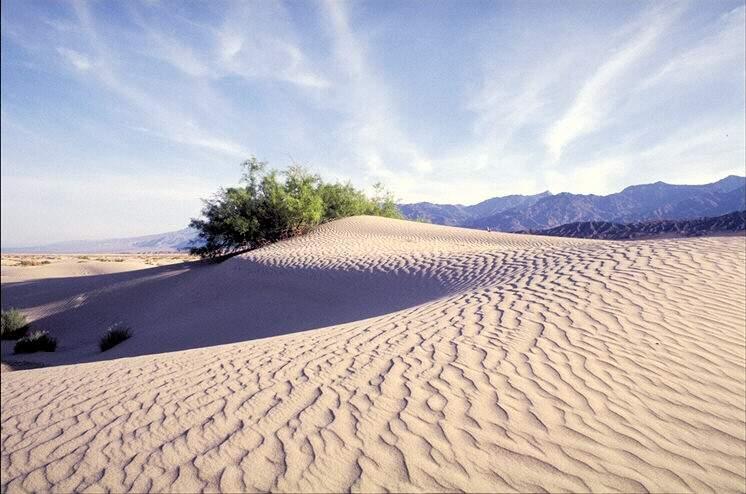 Лес
Чайка
Верблюд
Волк
Суслик
Сайгак
Тюлень
Олень
Лось

Дрофа
Кедровка
Морж
Корсак
Кабан
Кречет
Песец
Хомяк
Арктика
Пустыня
Подумай-ка
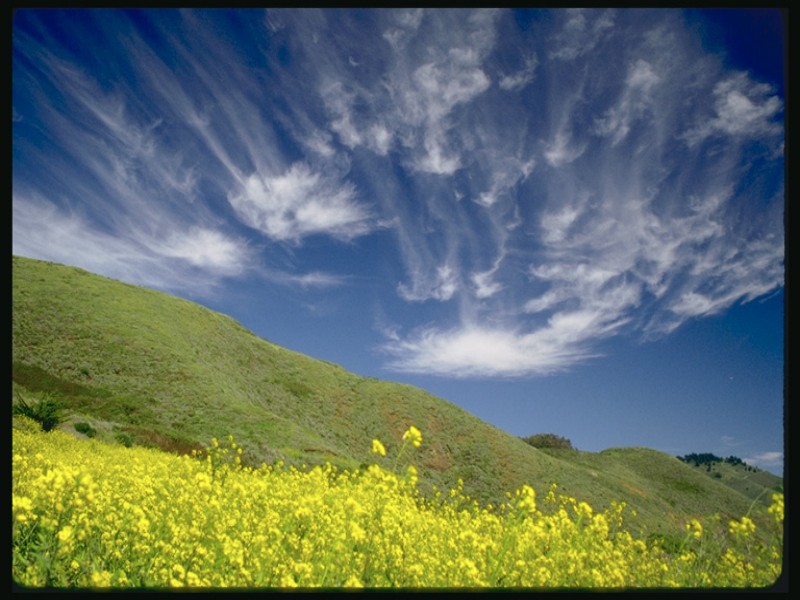 Рыба
Белый медведь
Водоросли     Рачки
Голубика
Северный олень
Волк
Осина
Заяц
Лисица
Ковыль
Мышь
Змея
Орёл
Соображай-ка
о
М
л
Суховеи это –
Смешанный лес это –
Северное сияние это –
о
ы
Положительные и отрицательные стороны разных климатических зон
Назовите виды пустынь
Назовите этажи леса
ц
д
Почему образуются болота в тундре?
Растения тундры низкорослые потому что…